欢迎来到心理课堂
告别小马虎
横山桥中心小学
班里有个同学叫王小五， 
他最近烦着呢！为什么呢？
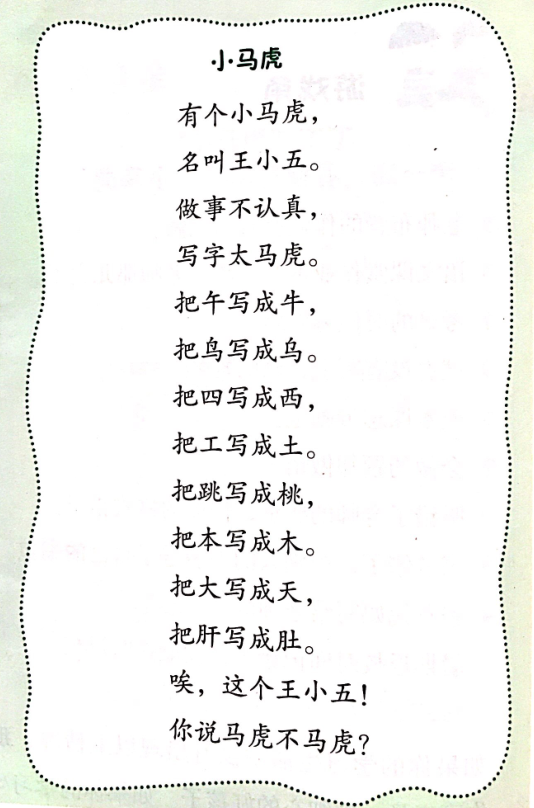 一、寻找“小马虎”
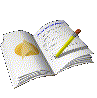 和马小虎有同样毛病的同学还不少呢，请看：
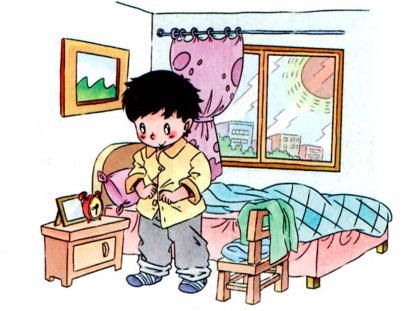 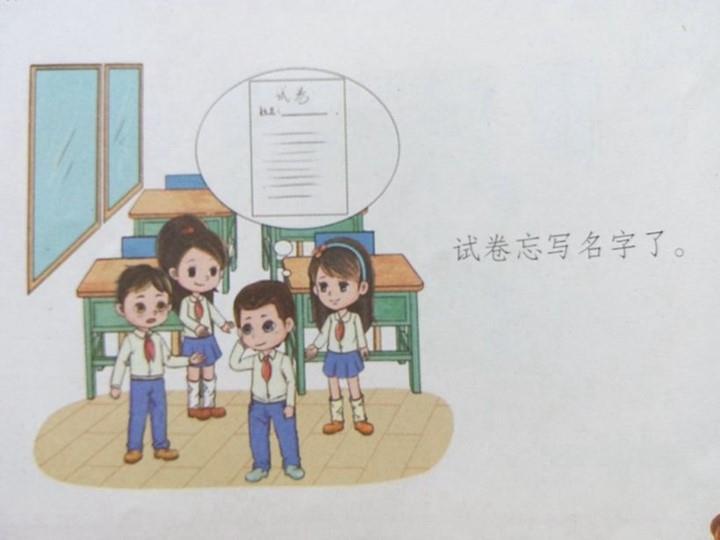 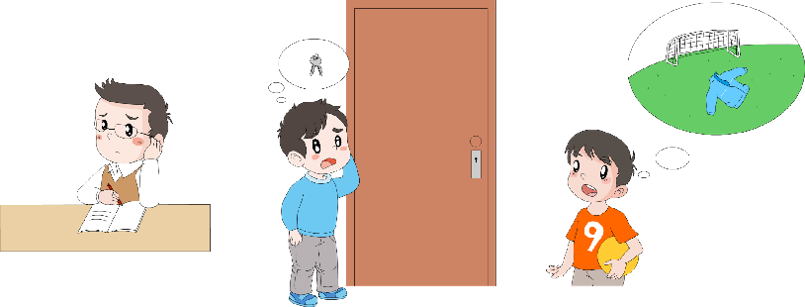 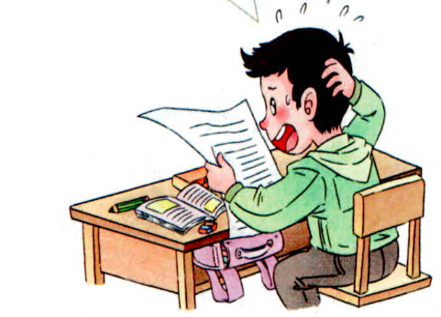 随堂小调查
……
计算粗心
看错题目
衣服忘在操场
周一忘穿校服
忘带课本、作业、文具
写错别字
老师布置的作业有时忘记做
没仔细听写错题
完书本，随便放到抽屉里或书包里
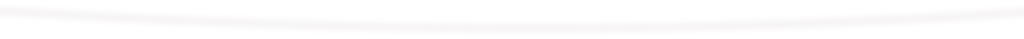 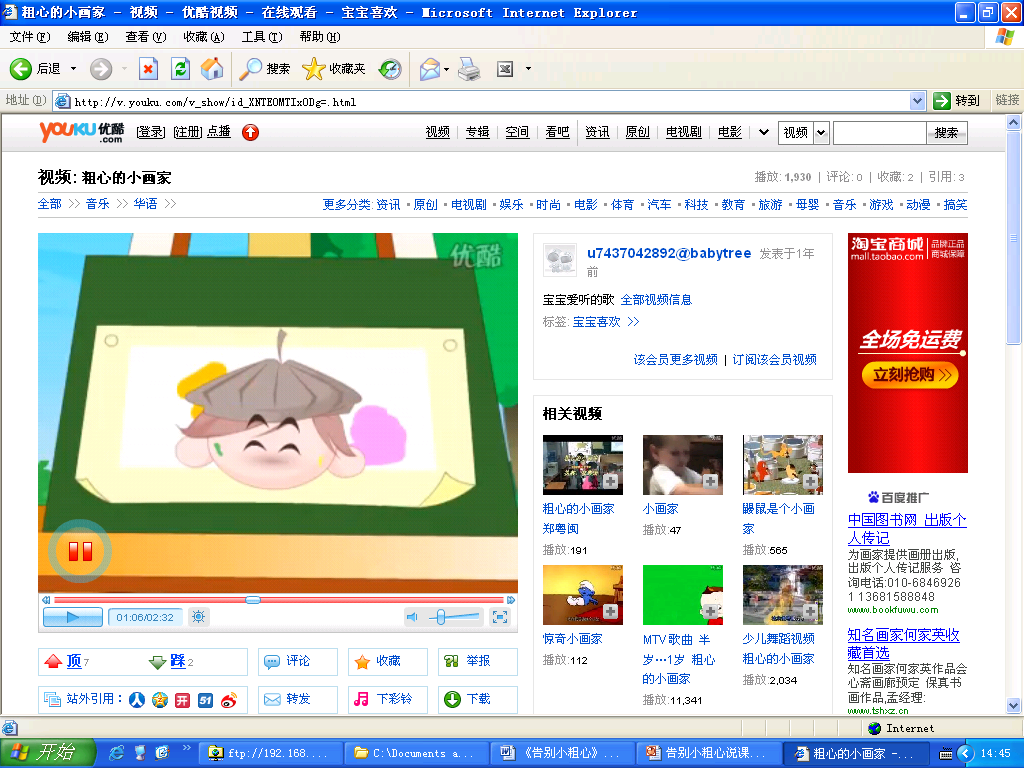 我们平时在学习生活中有哪些马虎、粗心的事？这些事给我们带来了什么影响（结果怎么了）？
他们的烦恼你有吗？你想不想告别“马虎”？
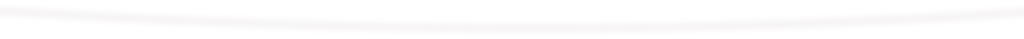 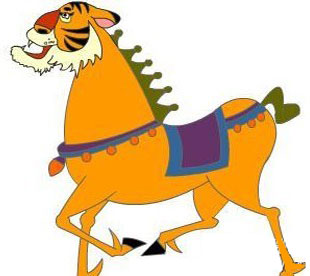 假如他们马虎会怎样……
医生
警察
司机
老师
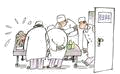 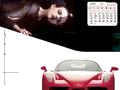 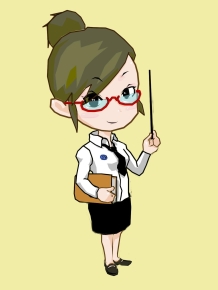 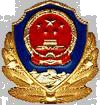 粗心可不是一个好习惯，我们一定要改正它。
    让我们一起跟细心和认真做好朋友，让我们成为一个认真、细心的好孩子。
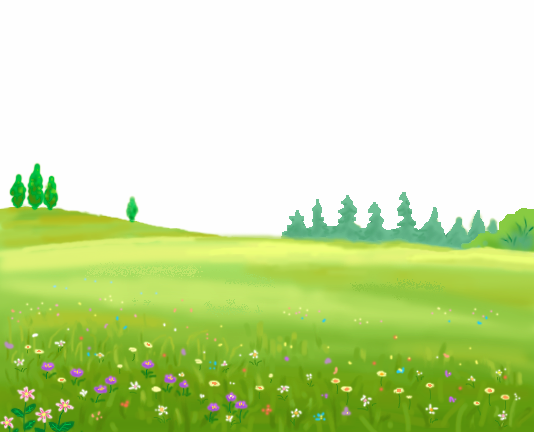 二、告别小马虎！
我有好方法！
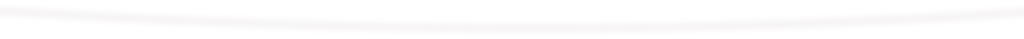 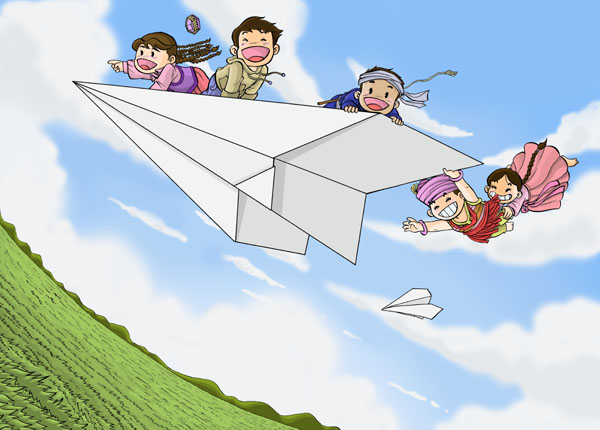 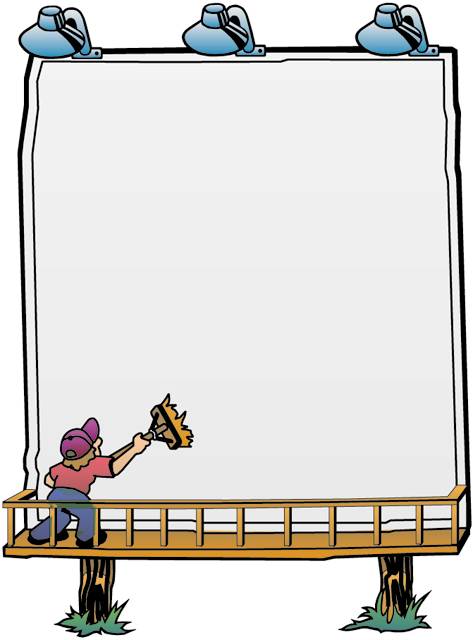 想 一想：有什么好方法，可以告别“小马虎”？
小组讨论
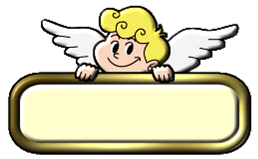 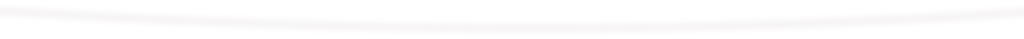 提前“吃掉诱惑“，静下心来学习
学习区的危险度划分；
清理学习区；
高危区：随手就够到
中危区：站起来才够到
低危区：走动才够到
学习的屏蔽按钮：清理你的专属学习区
把能诱惑你分散注意力的东西都放到“中危区”或“低危区”，比如：手机，美食等
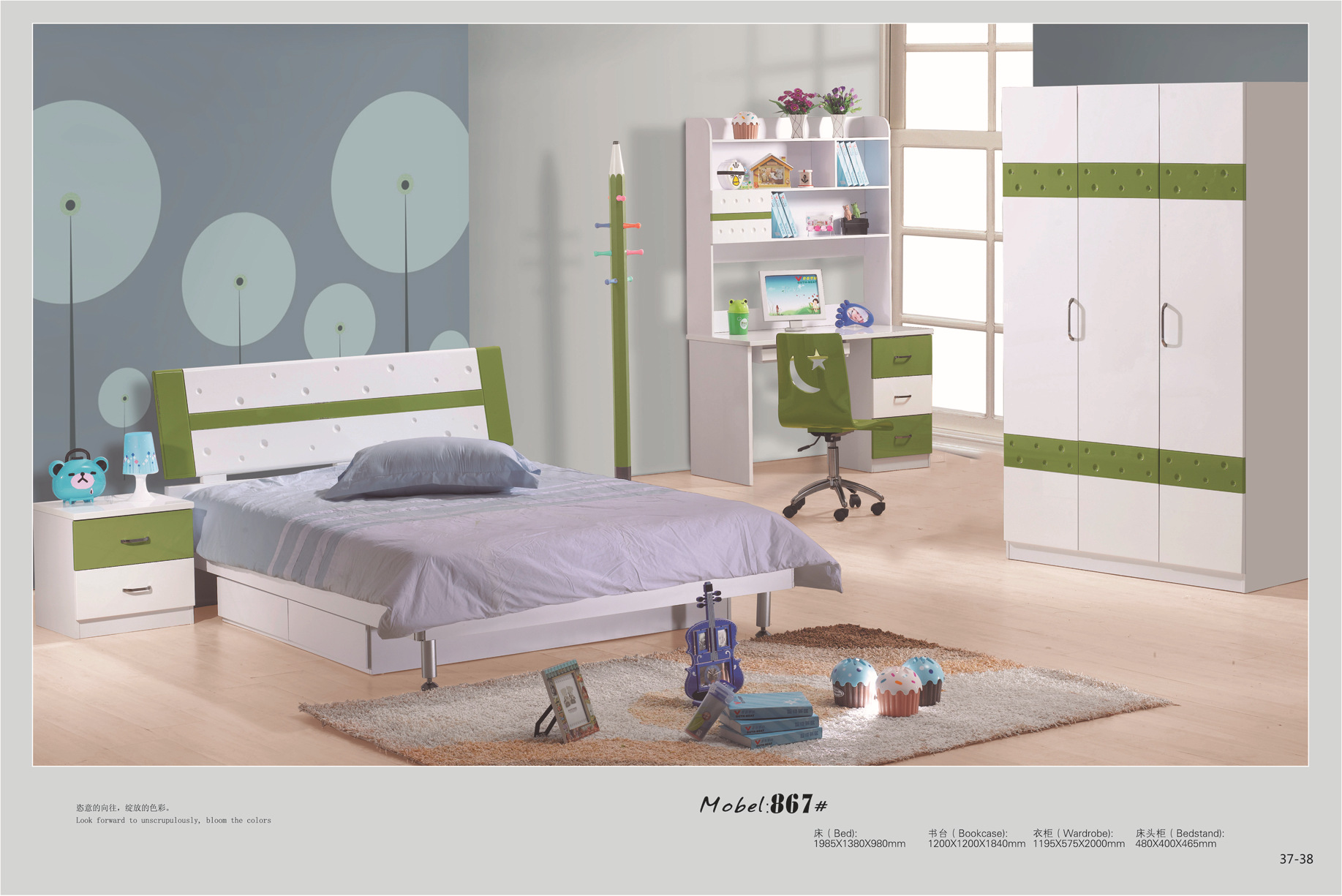 告别“小马虎”的办法：
心沉静
       仔细看
       认真听
       专心做
       会检查
       多思考
看谁办法多
在我们的班集体中，谁是“细心小标兵”
三、说一说 夸一夸
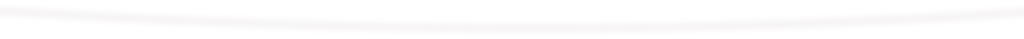 《做事“小仔细”》  评比条件：
（1）每天自己整理书包和抽屉，学习用具按时准备好。
 （2）上课仔细听讲，认真做笔记，不做小动作，积极举手回答问题。
 （3）写作业前先认真审题；看清题后认真想，然后再动笔写；写时要仔细，不抄错题；写完作业后，都认真检查一遍，再交给老师。
 （4）做操仔细认真、做到位。
 （5）每次做值日和大扫除中都能仔细、认真完成任务。
四、举行宣誓仪式
宣誓词
告别小马虎，从我做起

学做细心人，从我做起

告别小马虎，学做细心人，从我们做起！


                                                      宣誓人：    （                ）
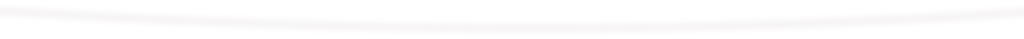 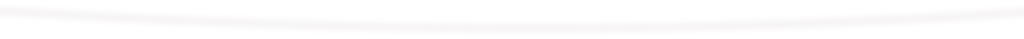 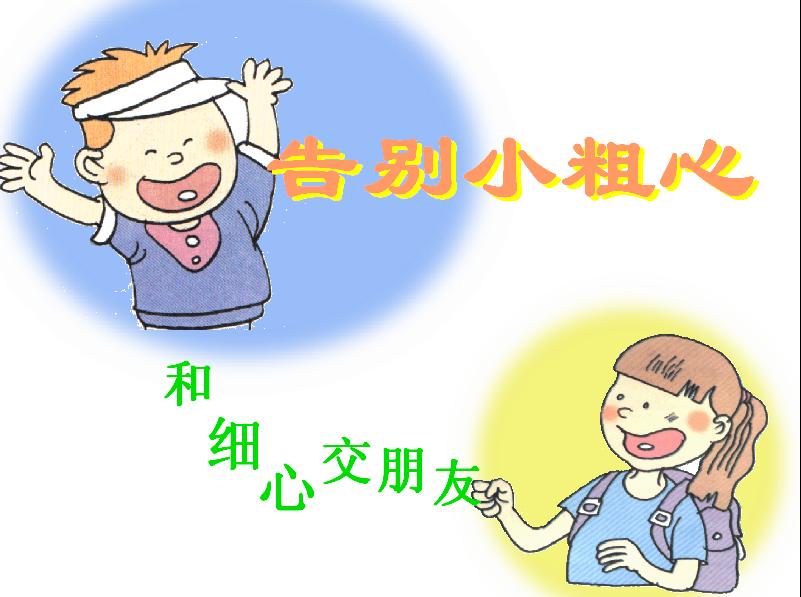 下课啦！
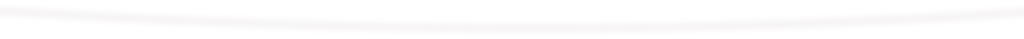